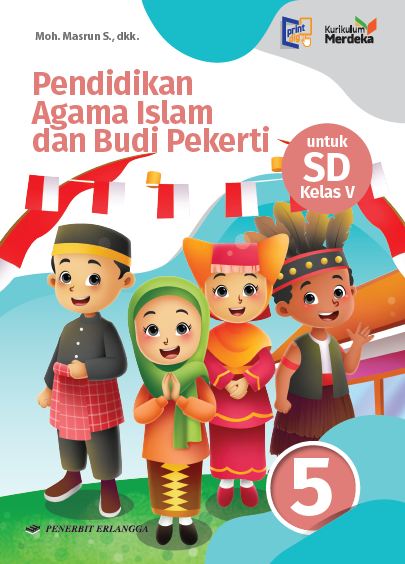 MEDIA MENGAJAR
Pendidikan Agama Islam dan Budi Pekerti
UNTUK SD KELAS 5
1
BAB 3
Tantangan Keragaman di Indonesia
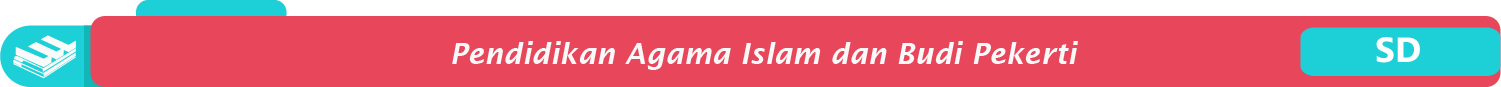 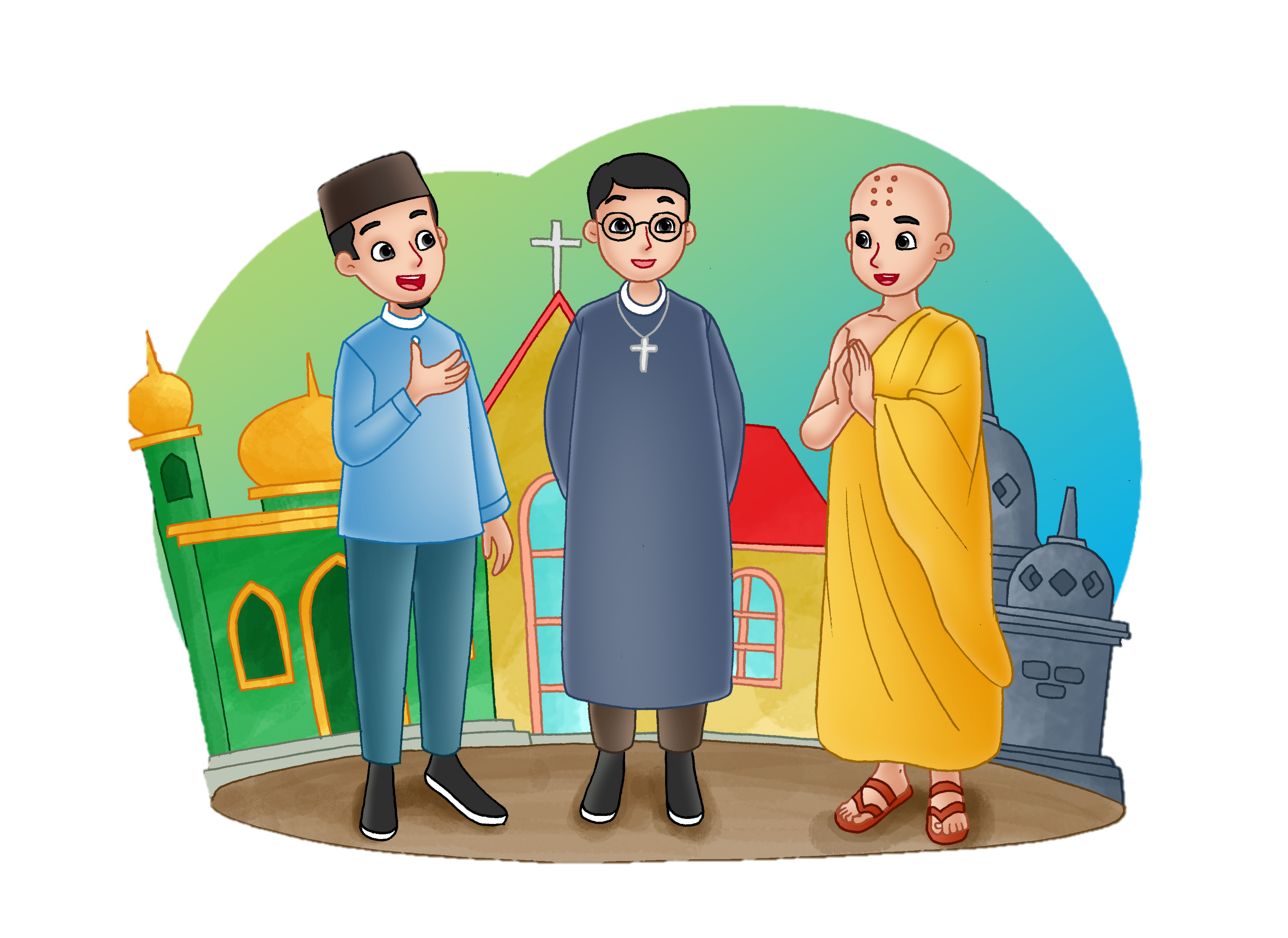 Indonesia merupakan negara yang memiliki banyak keragaman. Salah satunya keragaman agama.
Terdapat enam agama yang diakui di Indonesia, yaitu Islam, Kristen, Katolik, Hindu, Buddha, dan Konghucu.
Perbedaan agama, jika tidak dimaknai dengan baik dan bijaksana, dapat menimbulkan permusuhan di antara pemeluk agama.
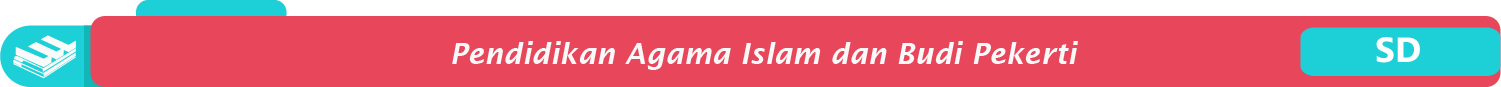 Dialog Antaragama
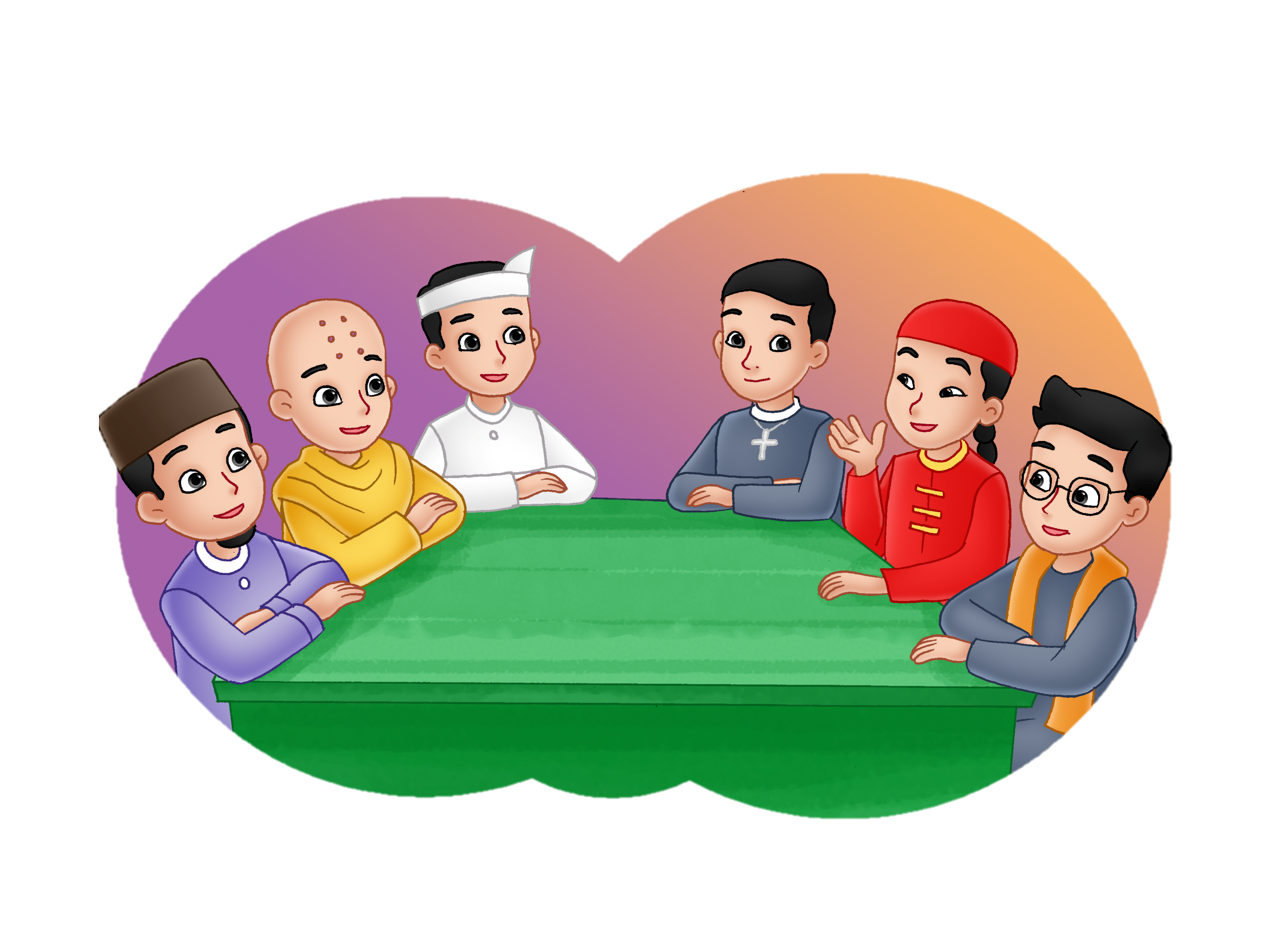 Dialog antaragama berarti percakapan antaragama, yang dilakukan oleh toko agama. Dialog antaragama dilakukan untuk mewujudkan hubungan baik antara satu agama dengan agama lain.
Dengan adanya dialog antaragama diharapkan dapat menciptakan perdamaian dan kerukunan.
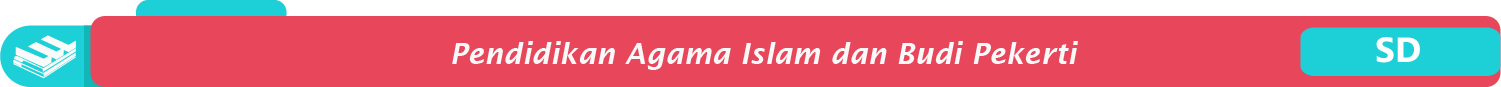 Tantangan dari Keragaman
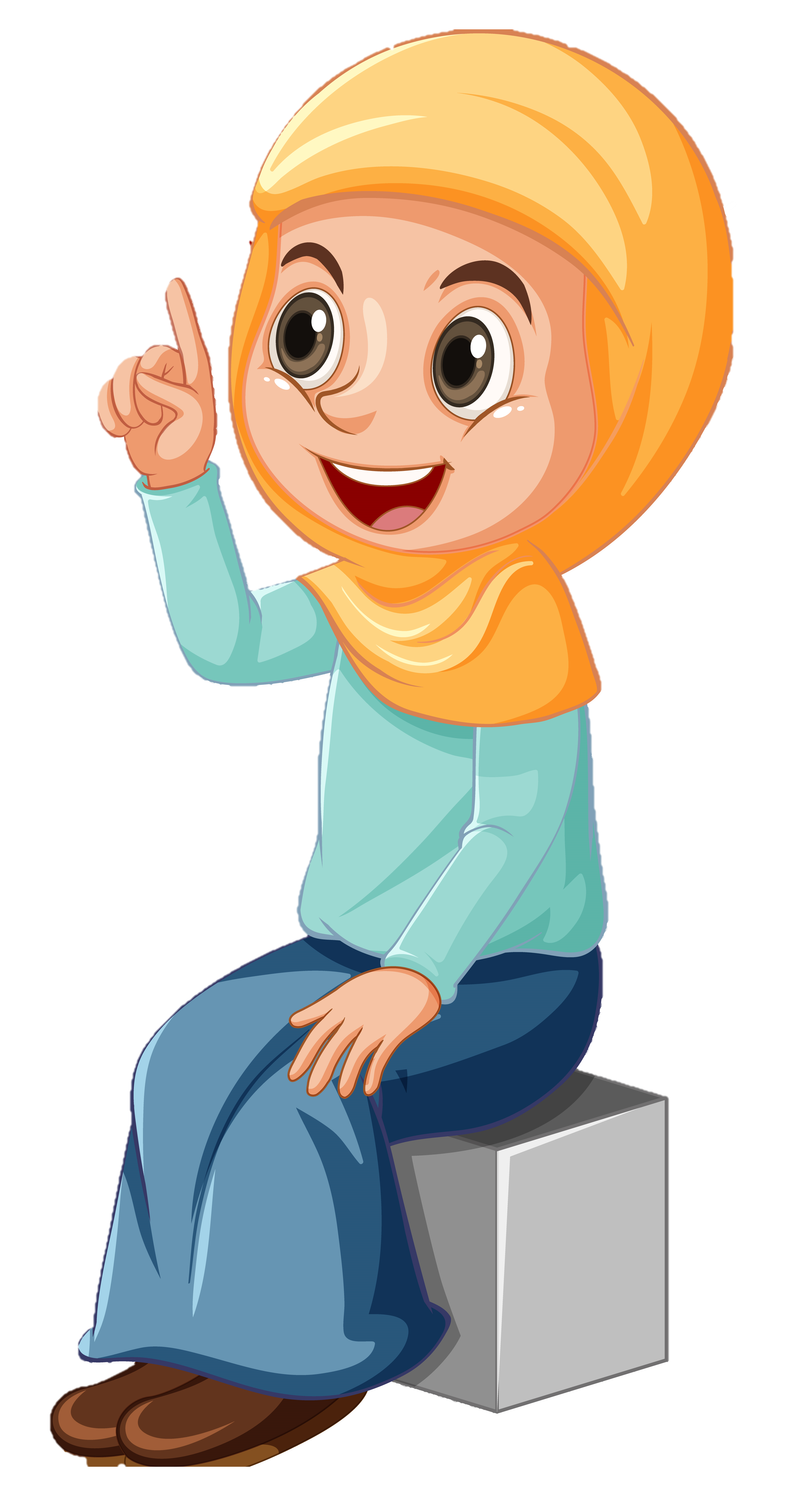 01
02
Munculnya sikap yang memandang bahwa keragaman yang dimiliki yang paling benar, sedangkan yang lain salah.
Munculnya sikap yang membolehkan orang melakukan apa saja yang dikehendakinya.
03
04
Munculnya perselisihan karena tidak dapat menghargai dan menghormati keragaman.
Munculnya kelompok yang hanya mau bergaul dengan kelompoknya saja.
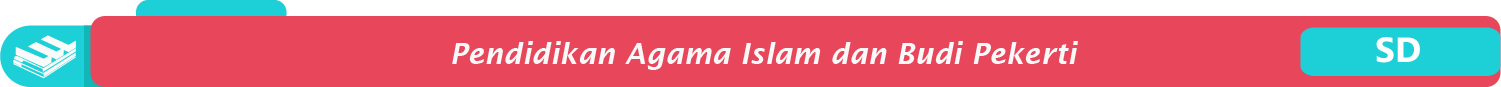 Peluang dari Keragaman
Memperkuat dan memperkokoh hubungan yang sudah terjalin maupun yang belum terjalin.
Menjadi sumber kekuatan dan persatuan yang diikat dalam Bhinneka Tunggal Ika.
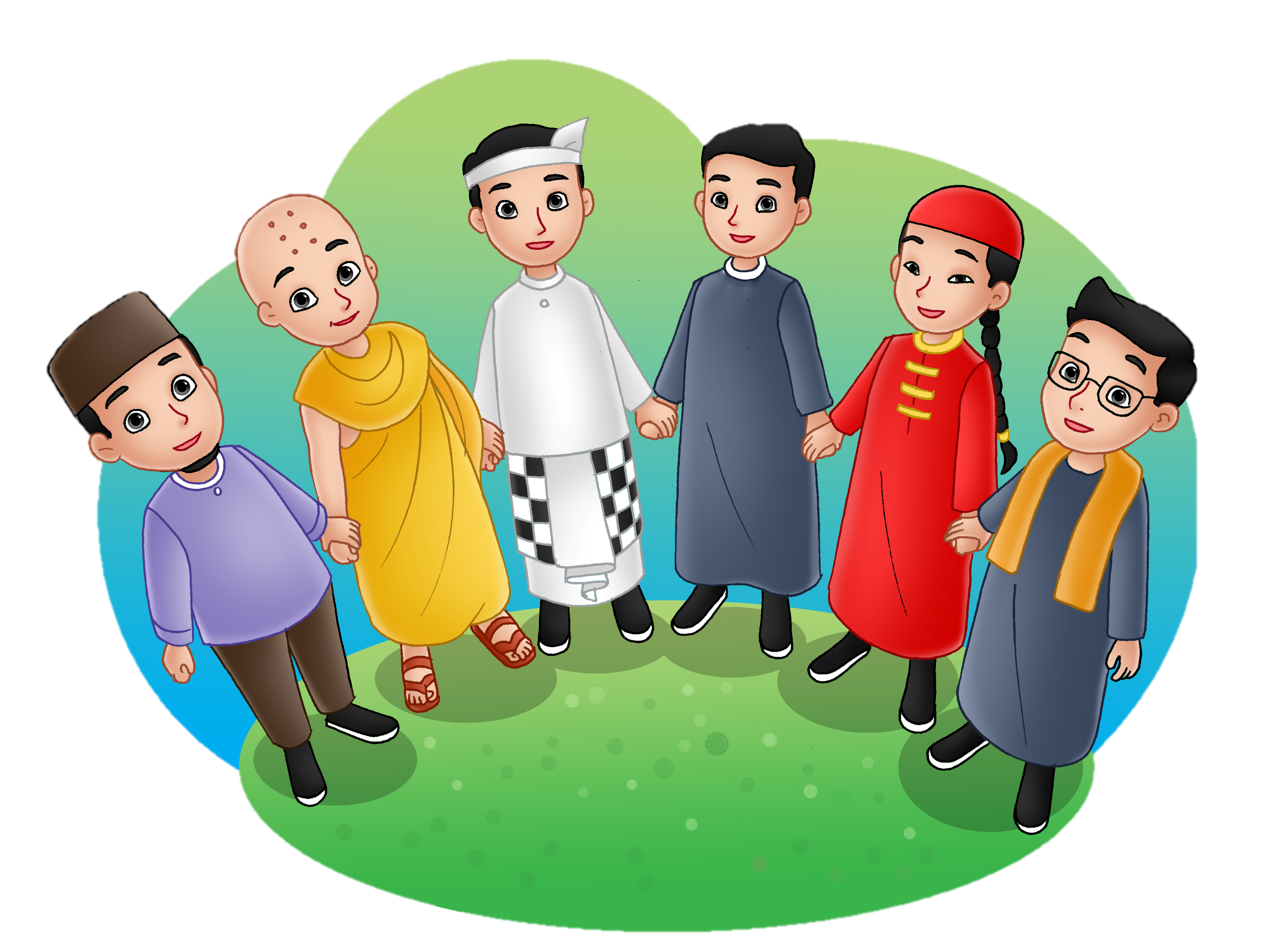 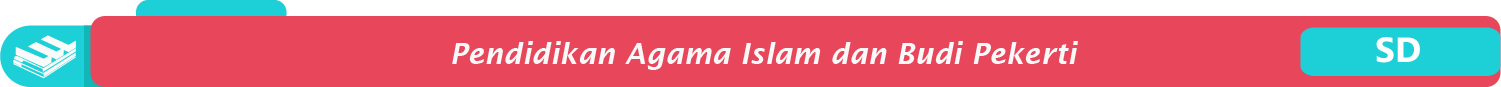 Ideologi serta Pandangan Hidup
Ideologi memiliki arti kumpulan konsep bersistem yang dijadikan asas pendapat (kejadian) yang memberikan arah tujuan untuk kelangsungan hidup.
- KBBI
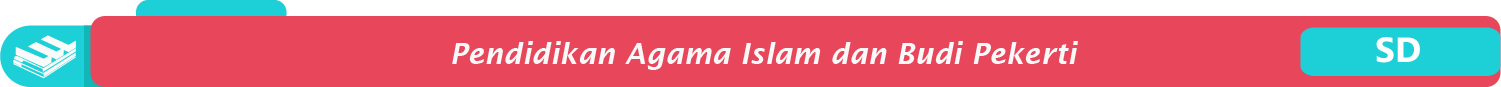 PANCASILA
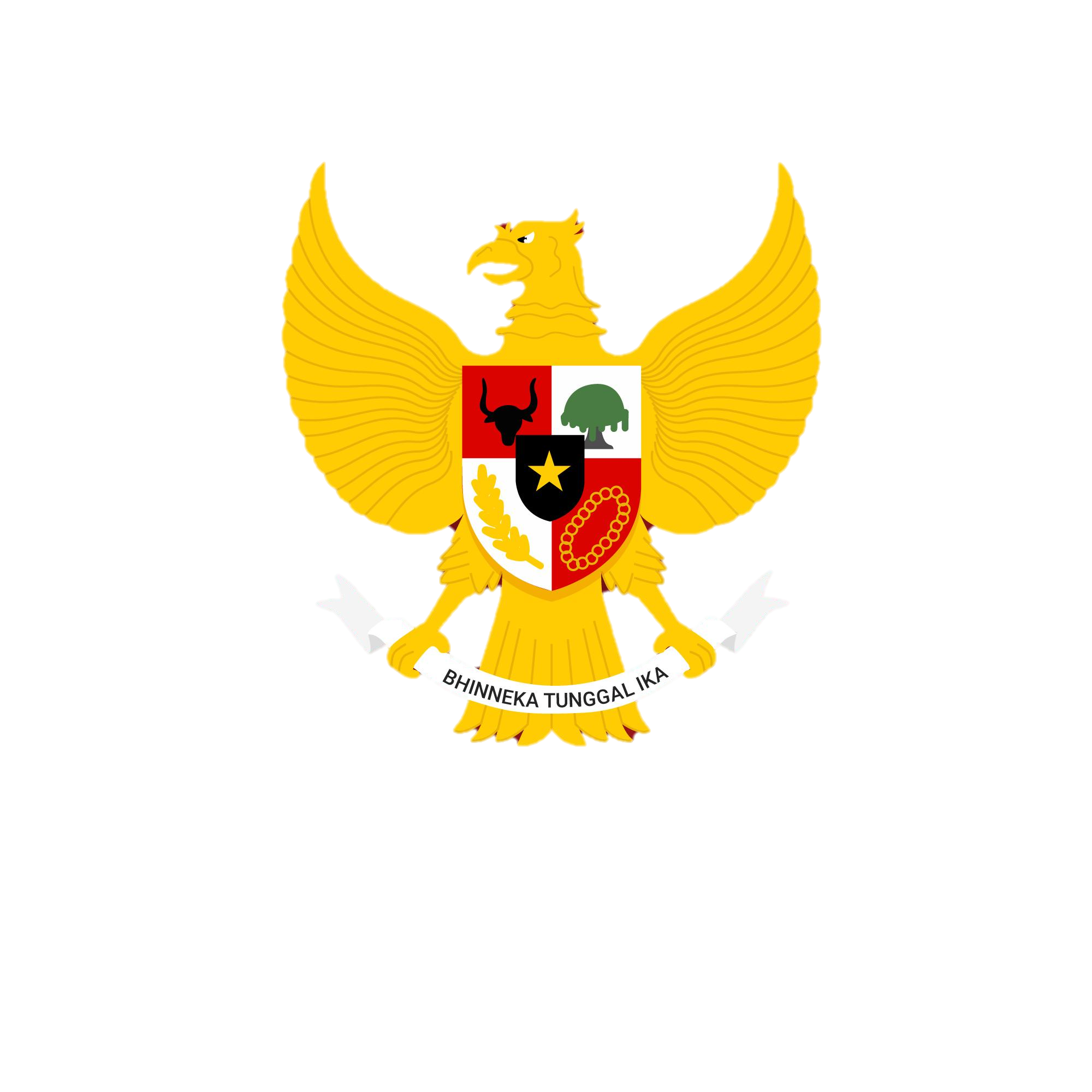 01
Ketuhanan Yang Maha Esa.
Lambang sila pertama adalah bintang. Memiliki makna bahwa masyarakat Indonesia memiliki keyakinan terhadap Tuhan Yang Maha Esa.
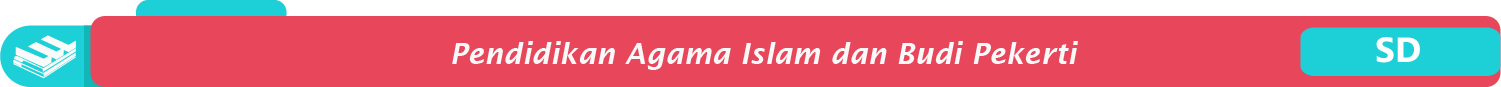 PANCASILA
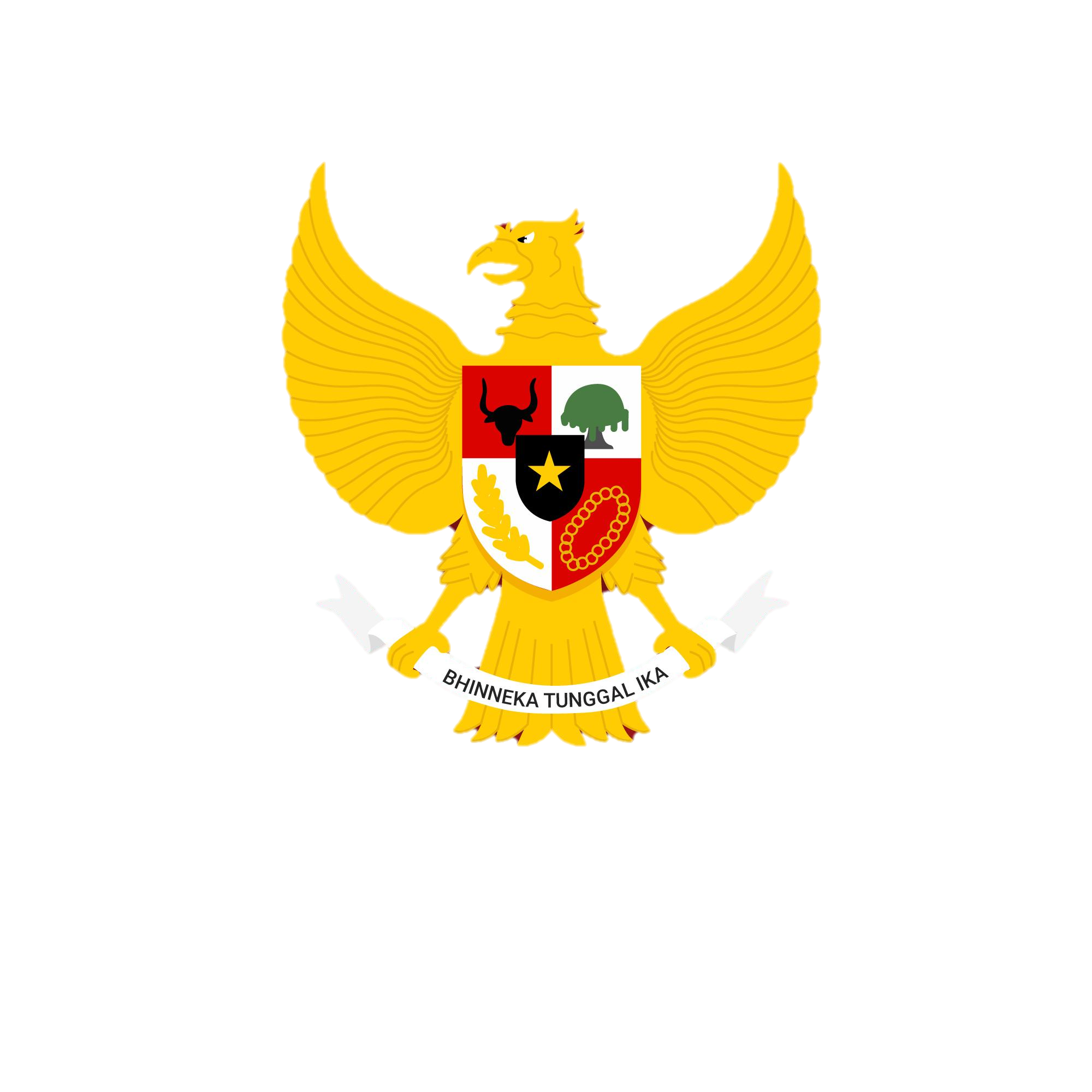 02
Kemanusiaan yang Adil dan Beradab.
Lambang sila kedua adalah rantai emas. Memiliki makna bahwa masyarakat Indonesia menjunjung tinggi nilai-nilai kemanusiaan dan keadilan.
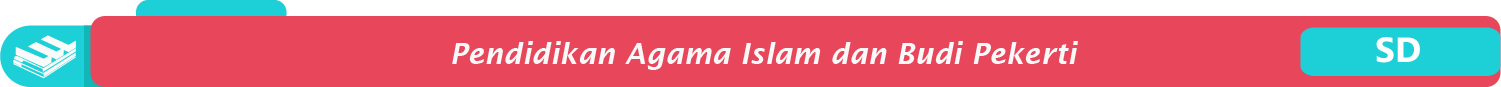 PANCASILA
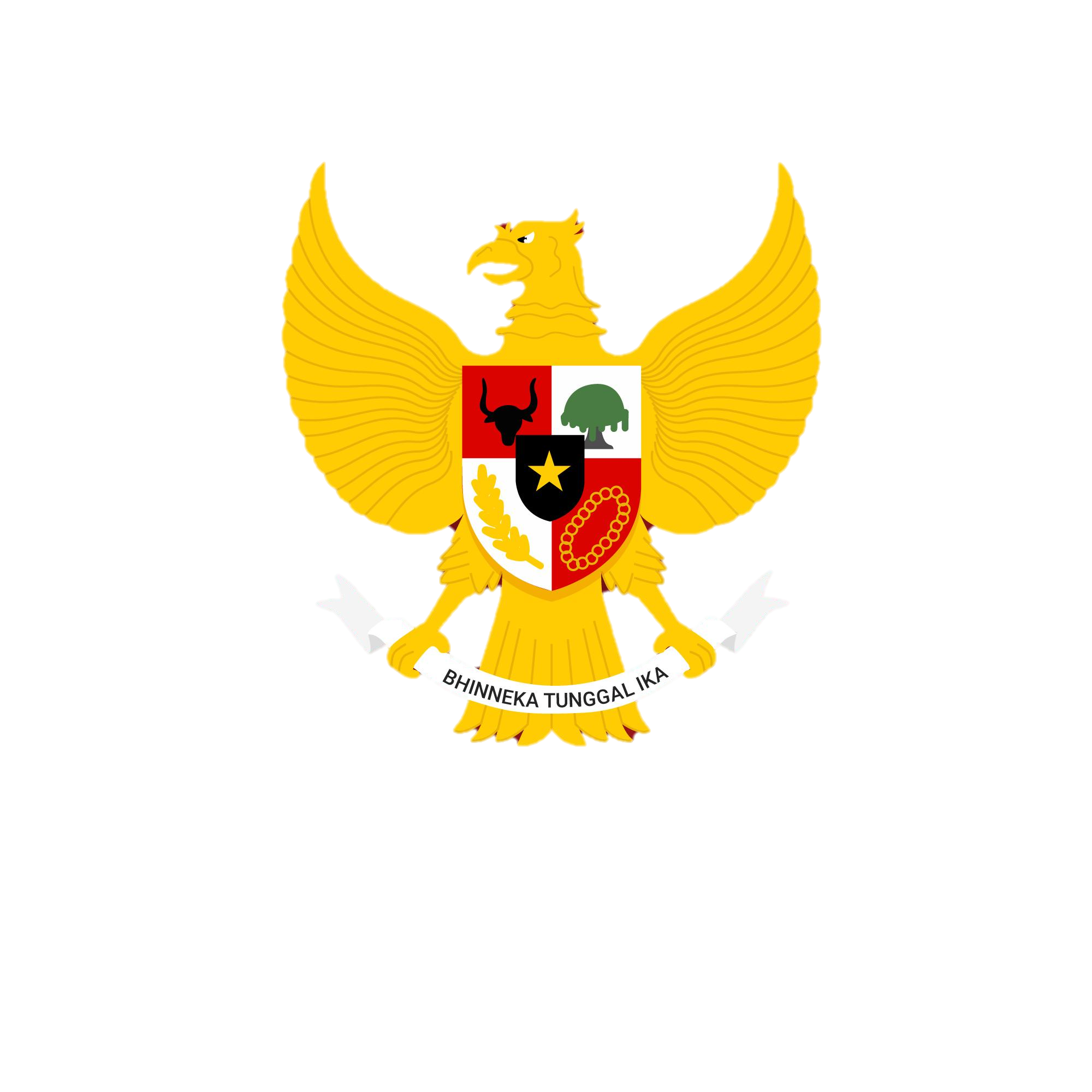 03
Persatuan Indonesia.
Lambang sila ketiga adalah pohon beringin. Memiliki makna bahwa masyarakat Indonesia walaupun memiliki banyak perbedaan, baik dari suku, ras, etnis, agama, namun tetap Bersatu. Satu bangsa satu bahasa Indonesia.
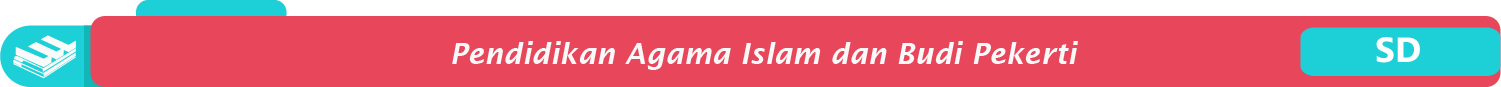 PANCASILA
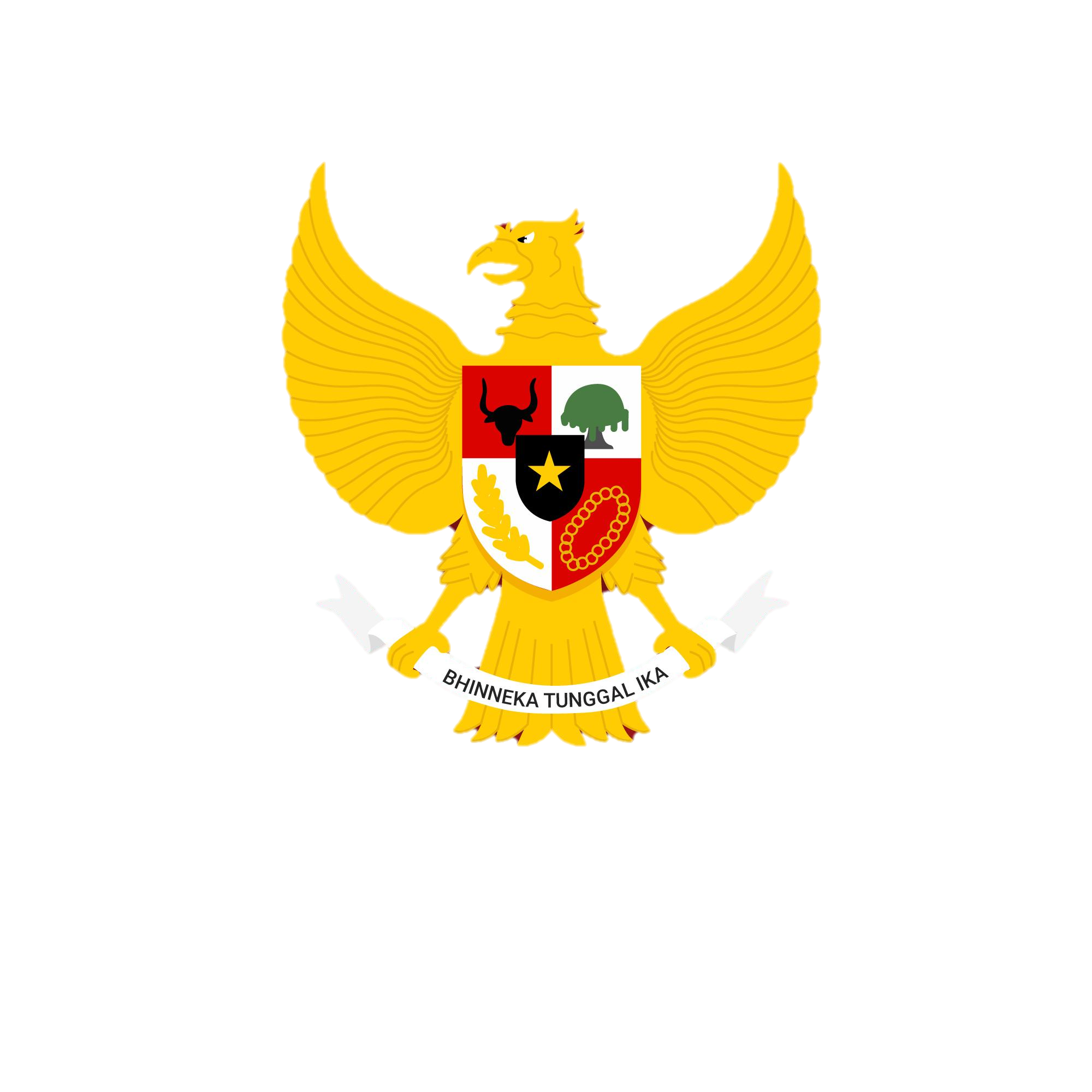 04
Kerakyatan yang Dipimpin oleh Hikmat Kebijaksanaan dalam Pemusyawaratan Perwakilan.
Lambang sila keempat adalah kepala banteng. Memiliki makna bahwa kedaulatan tertinggi berada di tangan rakyat, pemerintahan dilaksanakan dari rakyat, oleh rakyat dan untuk rakyat.
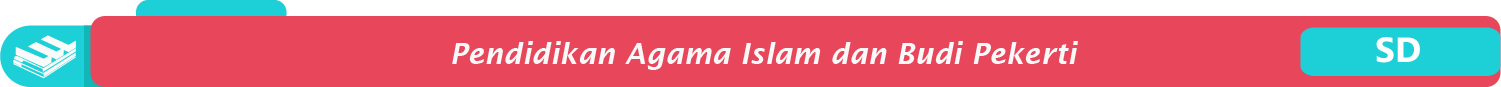 PANCASILA
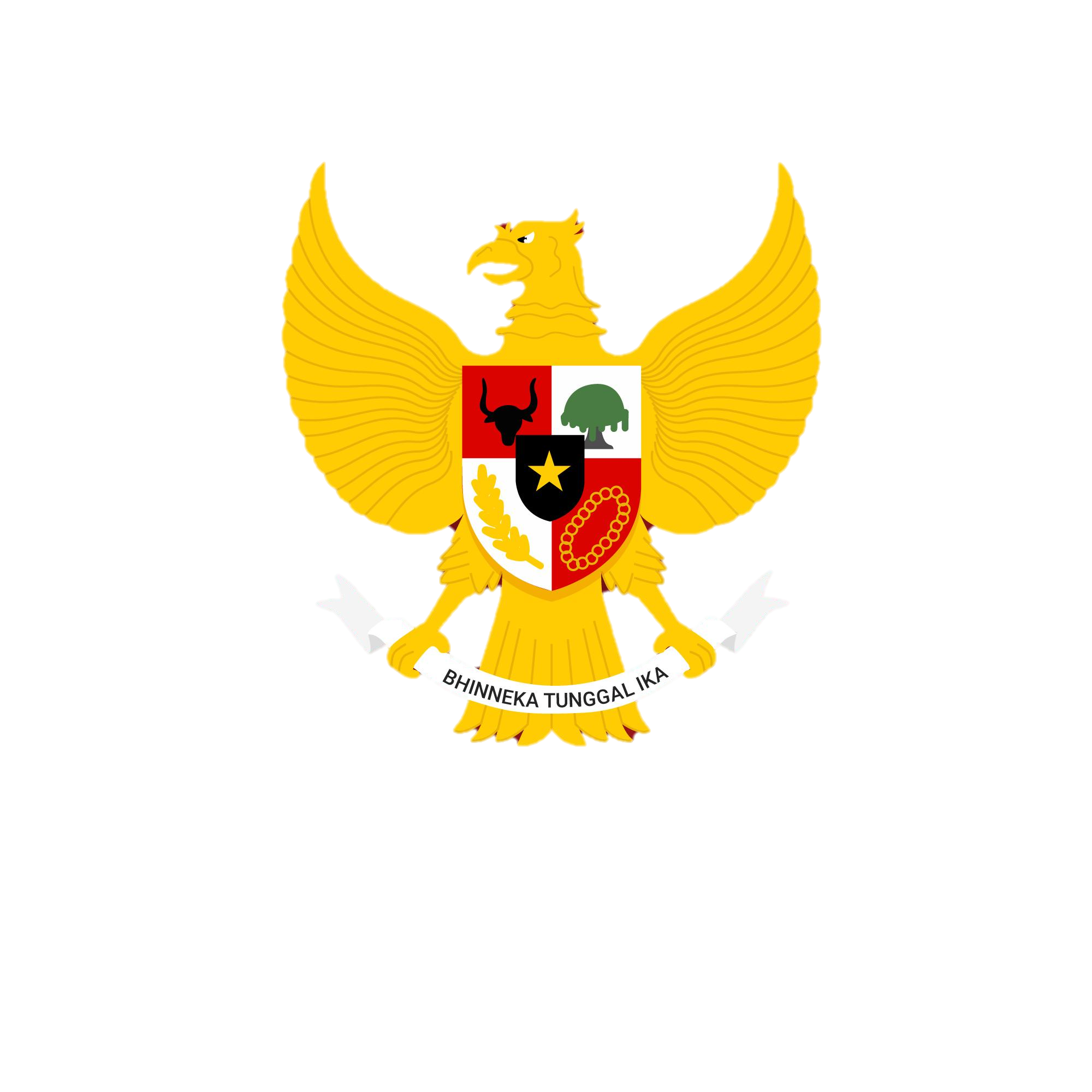 05
Keadilan Sosial Bagi Seluruh Rakyat Indonesia.
Lambang sila kelima adalah padi dan kapas. Memiliki makna bahwa rakyat Indonesia berhak untuk mendapatkan keadilan di depan hukum, mendapatkan hak-haknya secara menyeluruh.
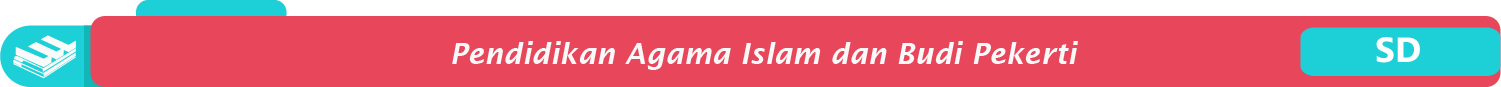 Menjaga Kesatuan di atas Keragaman
Saling menghargai.
Menjaga ucapan dan perilaku.
Saling menghormati.
Saling mengingatkan.
Selalu berbuat baik.
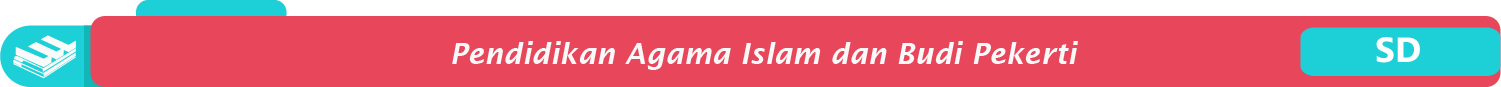 Macam-macam Ukhuwah
Ukhuwah
waṭaniyyah
Persaudaraan yang tumbuh atas dasar kecintaan terhadap tanah air yang sama.
Ukhuwah insāniyyah
Persaudaraan yang didasari karena sama-sama makhluk ciptaan Allah Swt.
Ukhuwah insāniyyah
Persaudaraan yang didasarkan pada kesamaan agama, yaitu agama Islam.
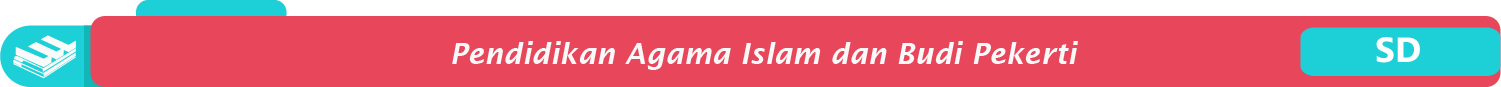